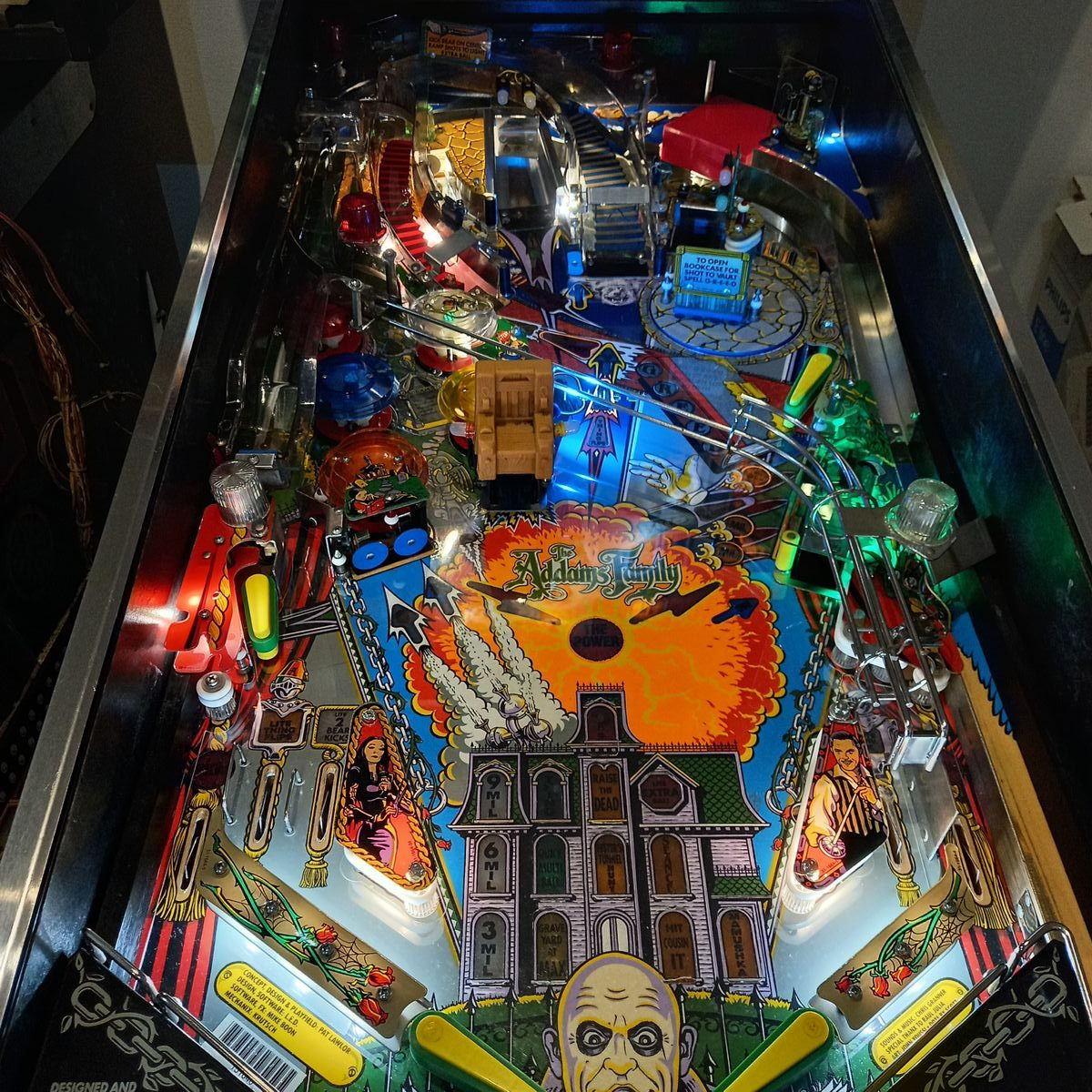 Flipperkasten
Gemaakt door Pim Kolfschoten
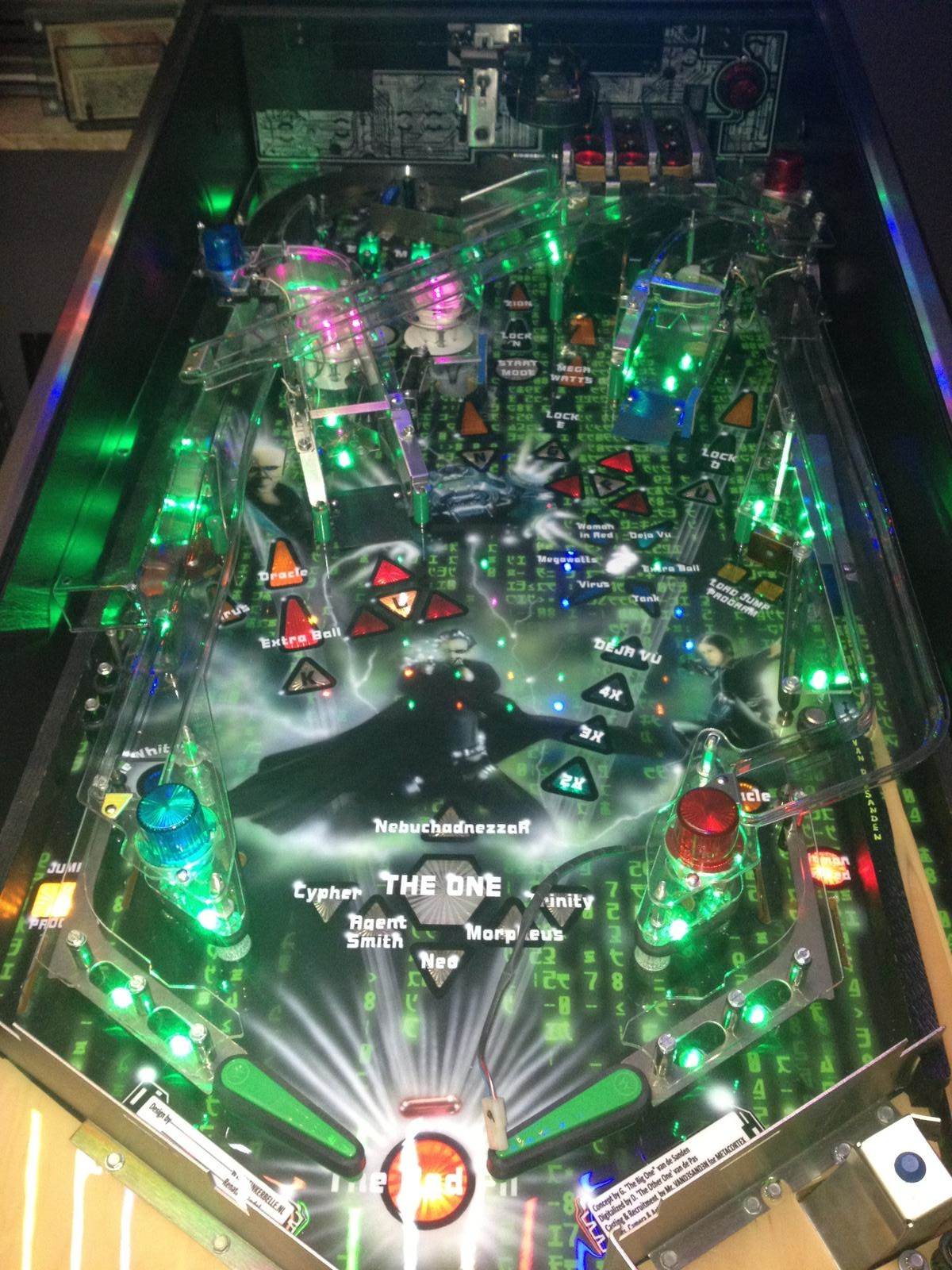 Waarom doe ik mijn spreekbeurt over de flipperkast
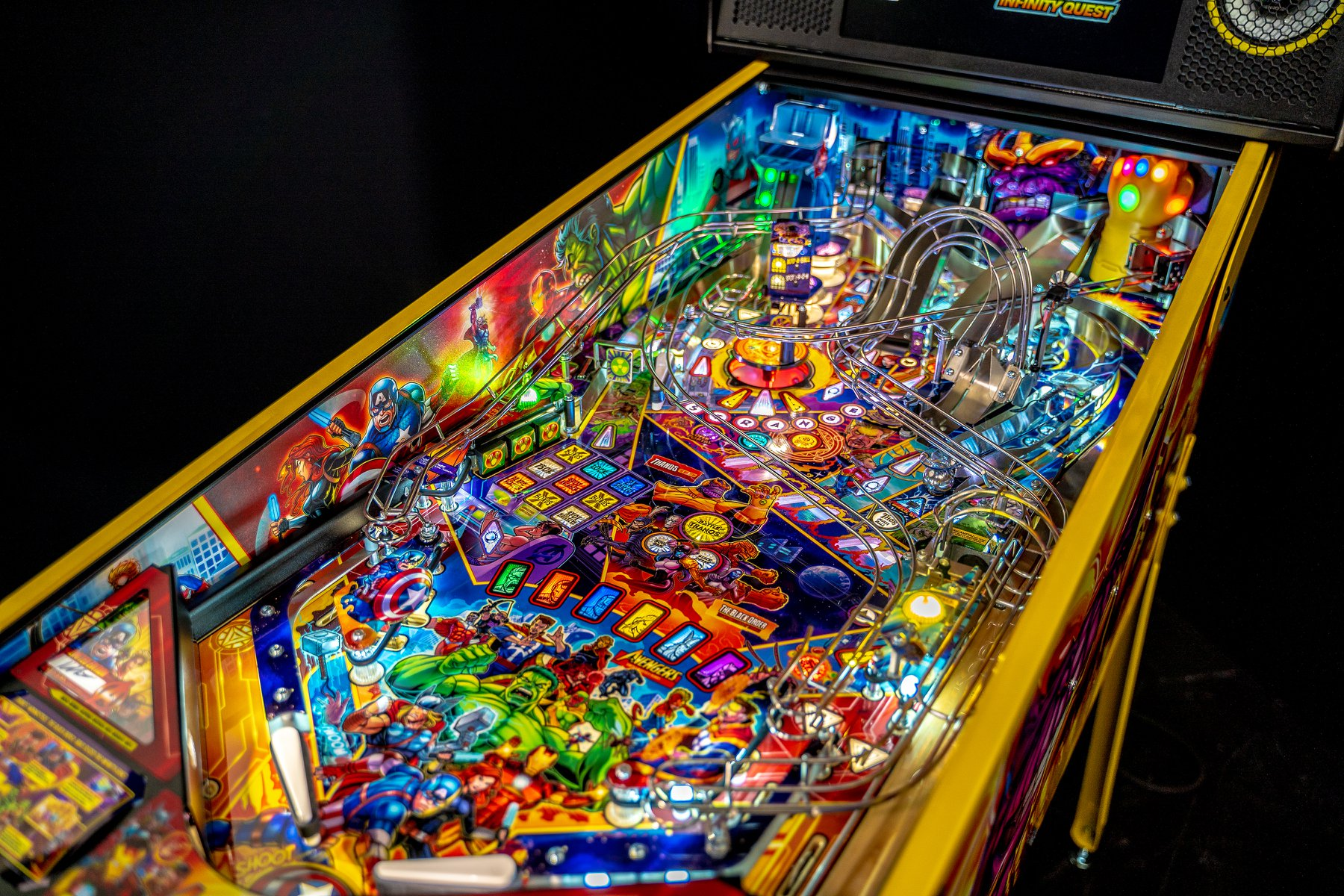 Wat ga ik vertellen
Geschiedenis van flipperen
Wat zijn flipperkasten?
Hoe werken flipperkasten?
Speciale/ soorten flipperkasten
Activiteiten
Vragen tips en tops
Verrassing?
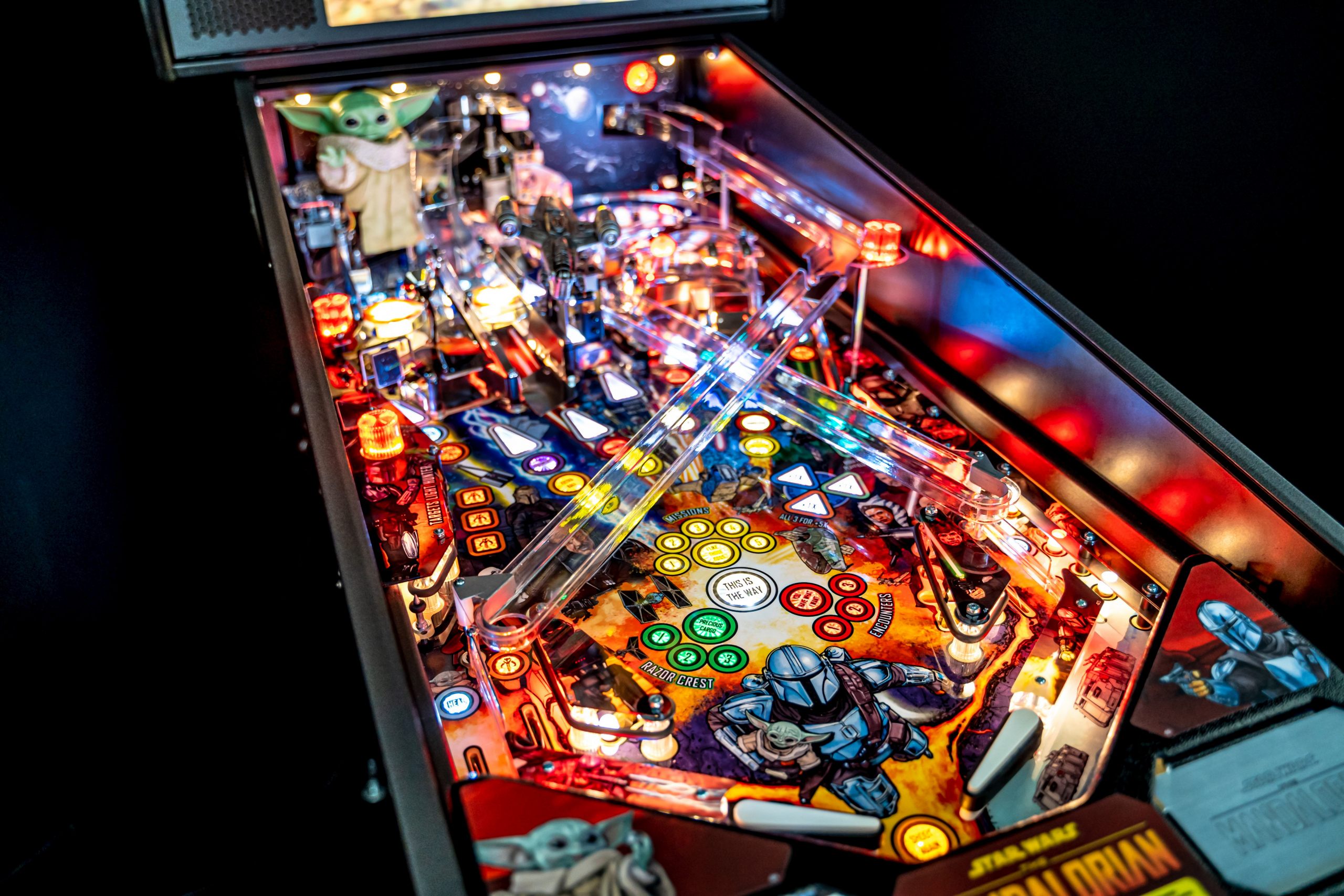 Geschiedenis flipperen
Machines vroeger
Geld spelen
Wint prijs
Illegaal maffia 
Later legaal
1947 kwam flipperkast
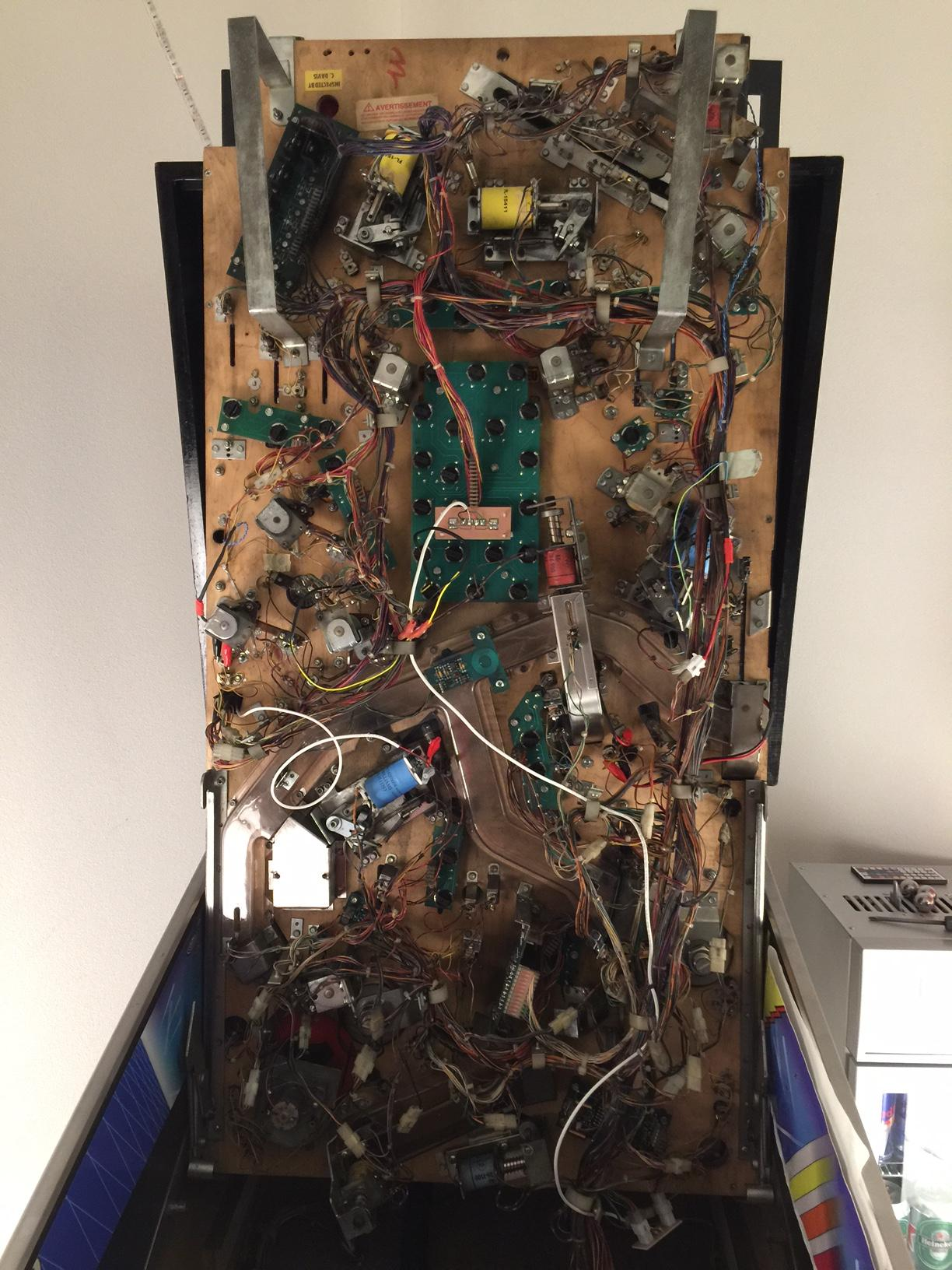 Wat zijn flipperkasten
Automaat
Bal over speelveld 
Punten scoren
Thema's
Draadjes en sensoren
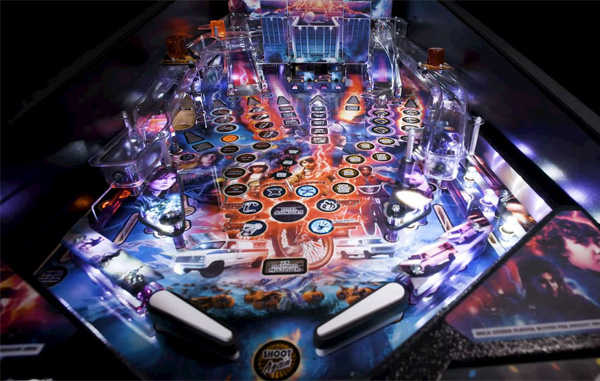 Het spel
Bal tevoorschijn 
Meeste punten: nieuw record 
Verschillende targets en opdrachten
Moderner leuker
Opdrachten/ verhaallijn
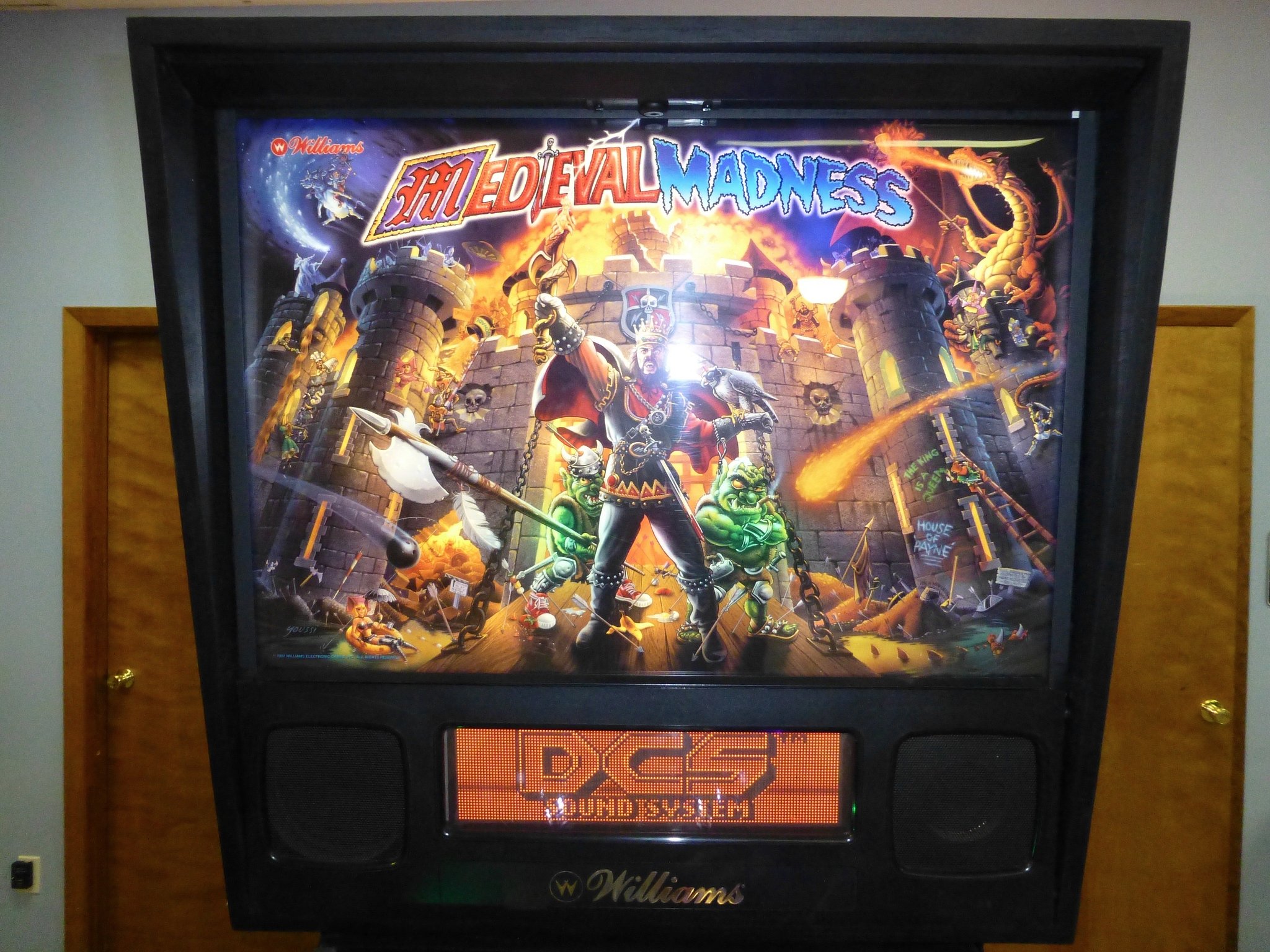 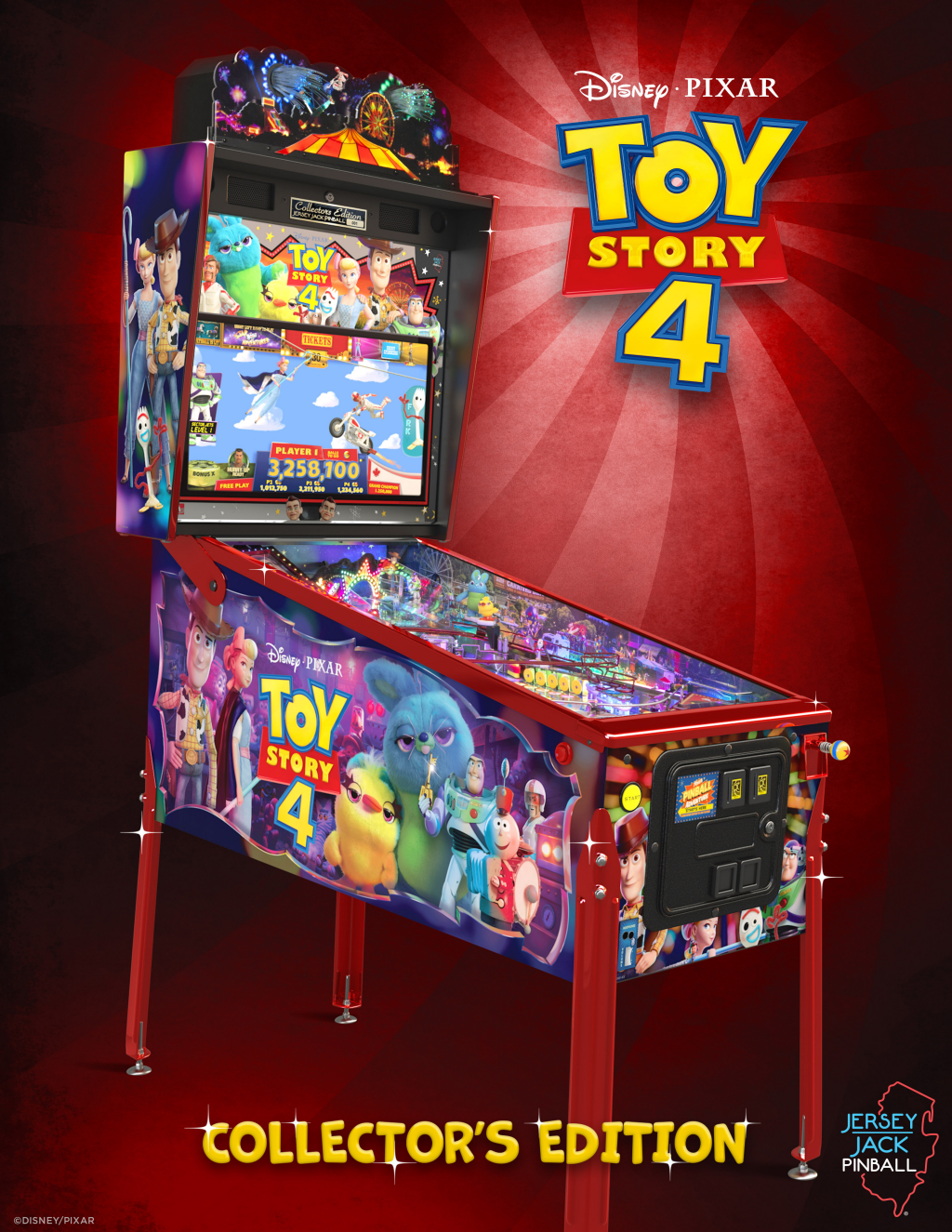 Tellers oude kasten tot 1970
DMD schermen 1980 – 2000
Dot Matrix Display
LCD scherm heden
Ontwikkeling van de spellenvan punten naar verhalen
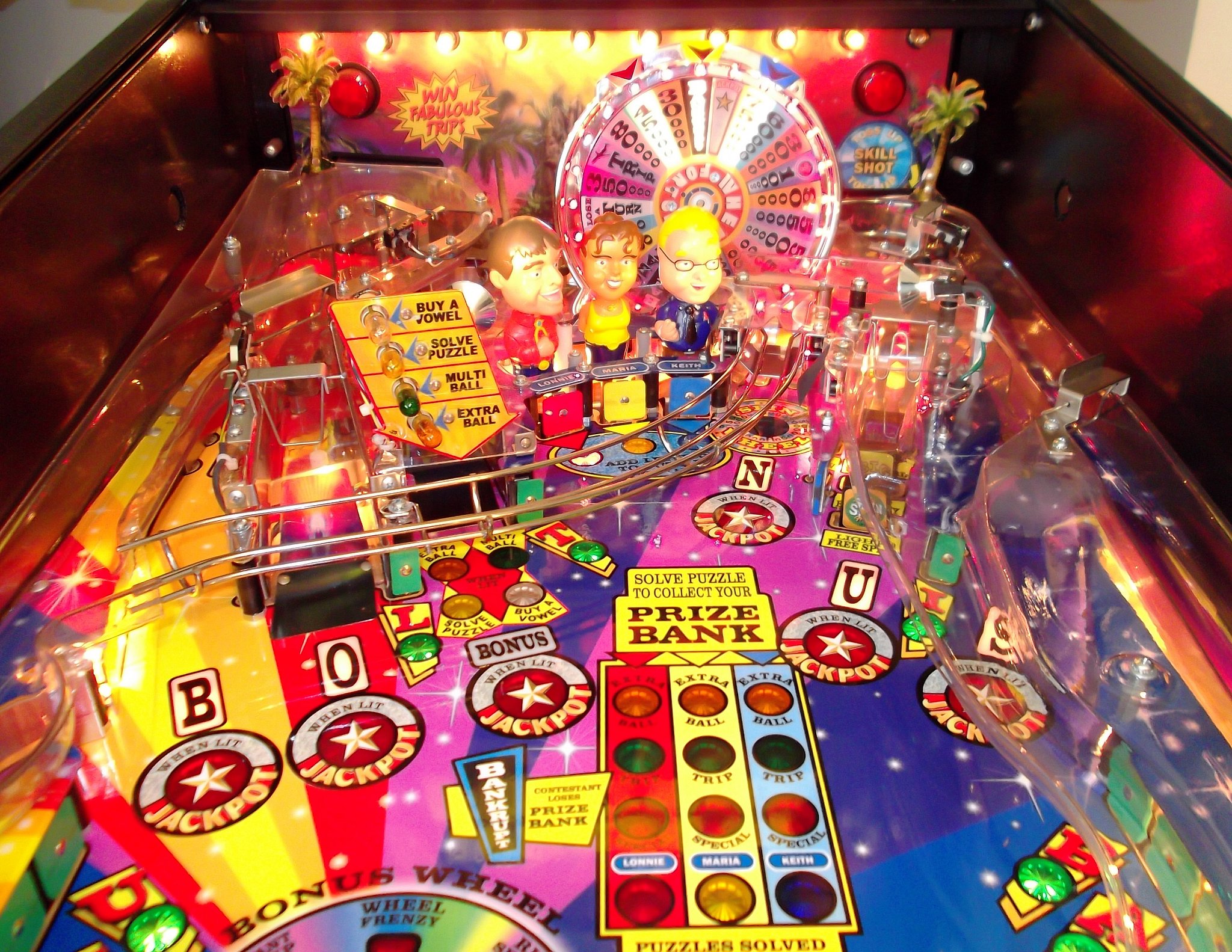 Opdrachten in een spel:Targets/ loops/ ramps/ bumpers/ flippers/ gat/ multi ball/ opdrachten.
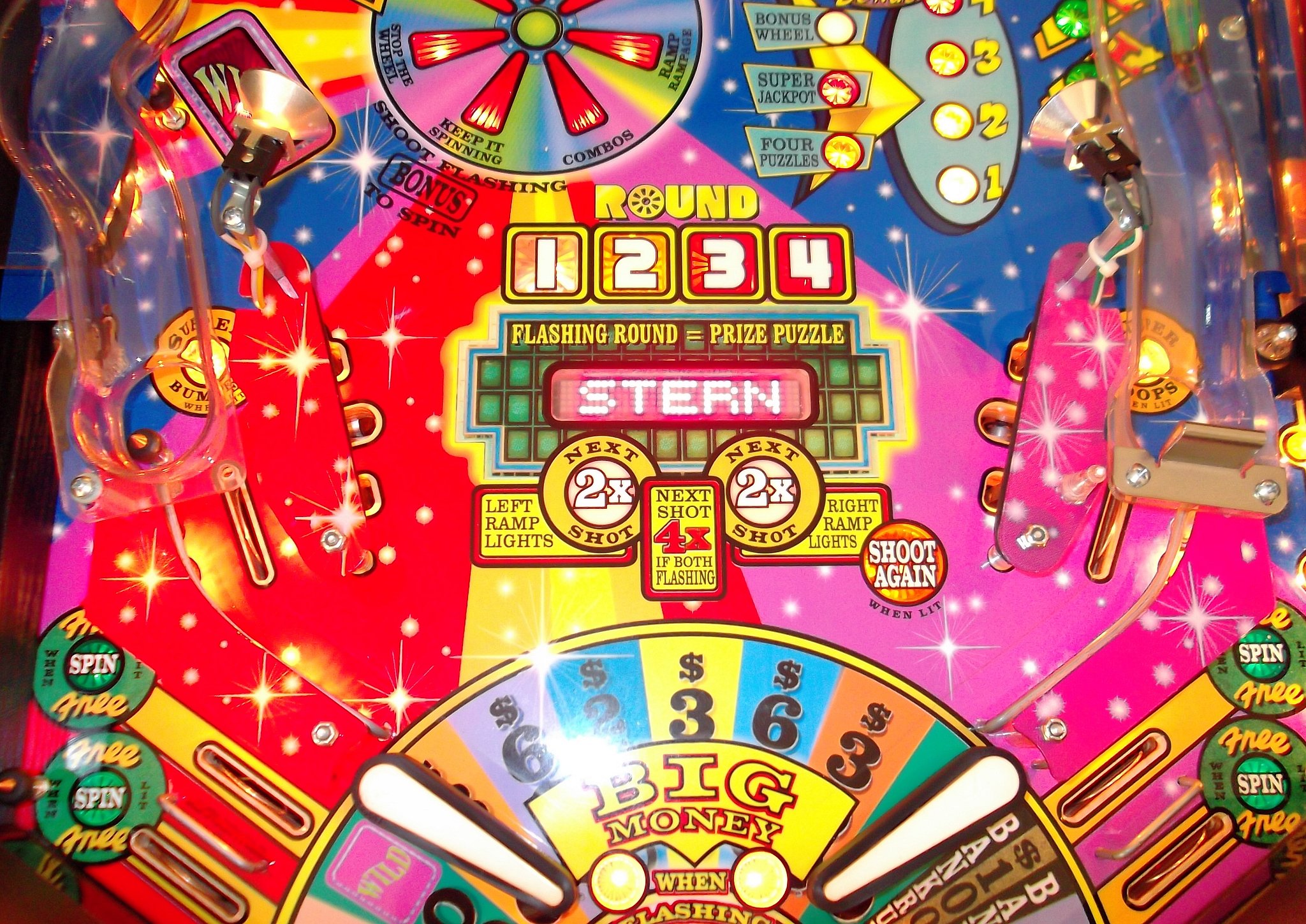 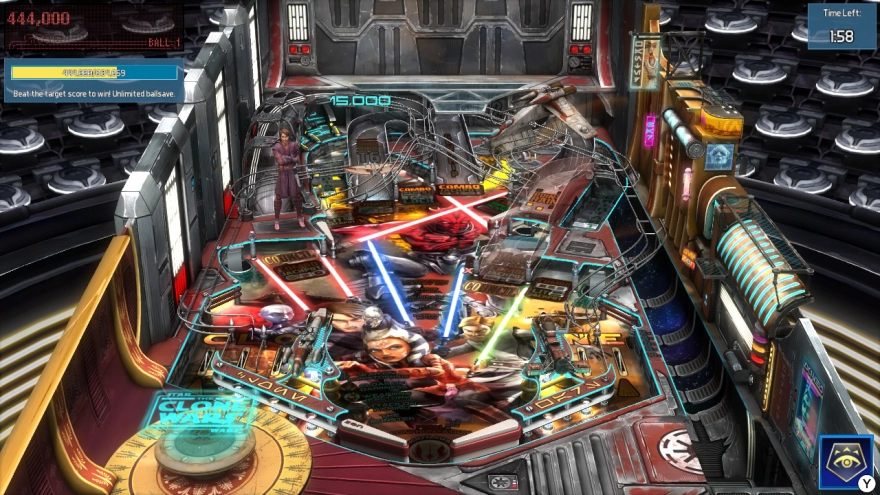 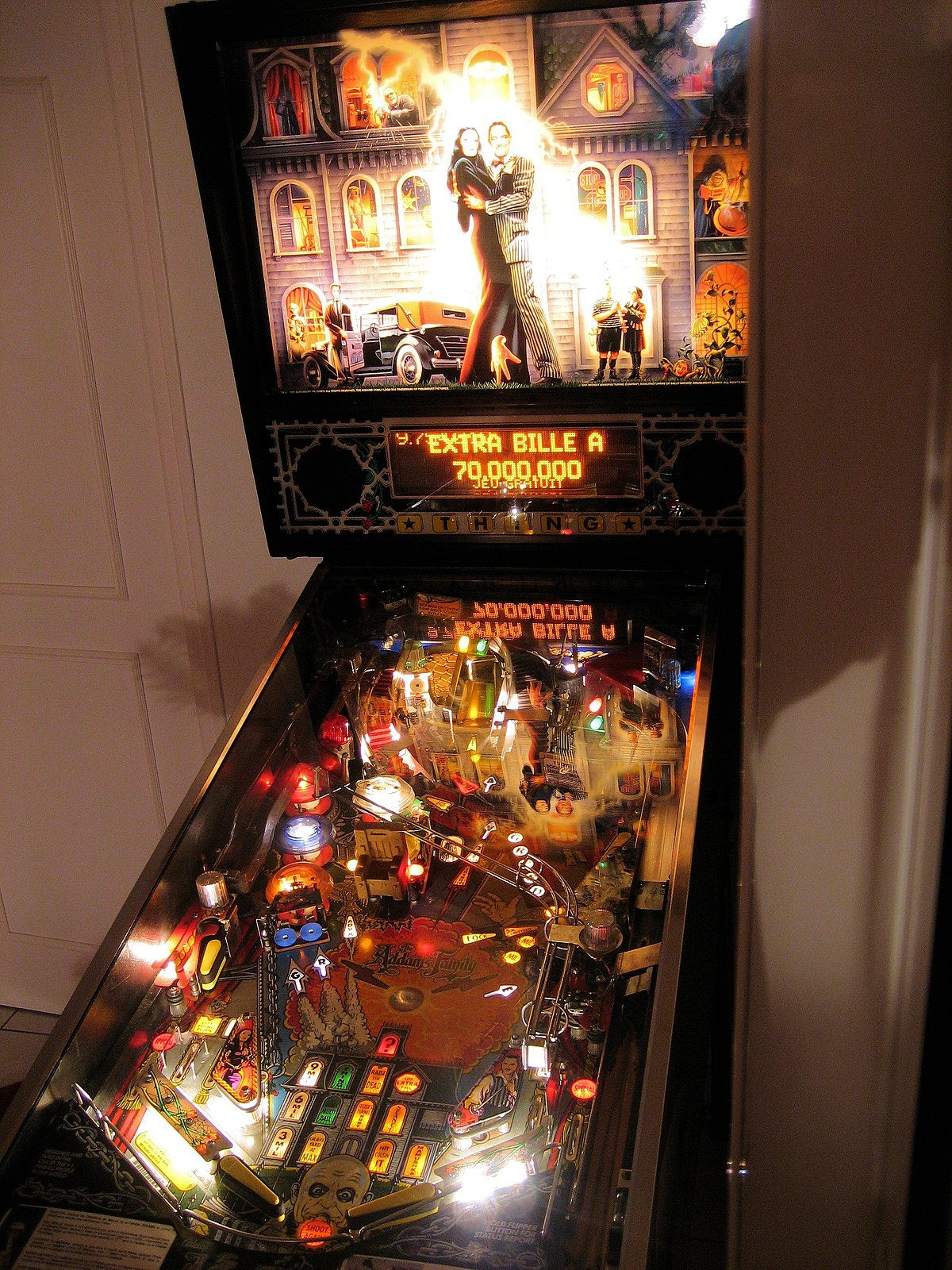 Speciale/ soorten flipperkasten
Elke kast is anders
Veel oude kasten
Flipperkast gespeeld tof
Speciale duur
Zeldzaam duur
Ik vind oudere kasten saai
Website top 100: pinside.com
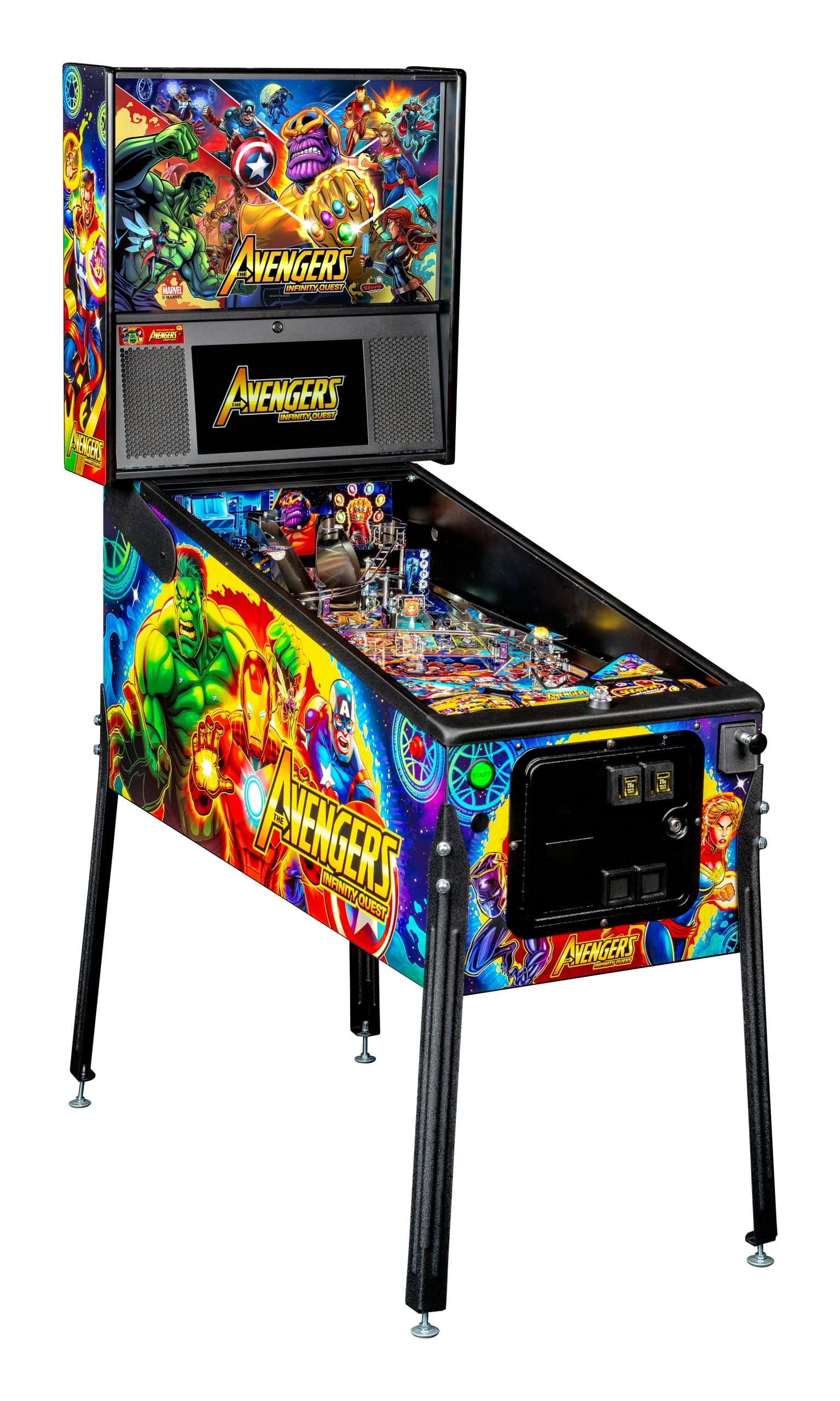 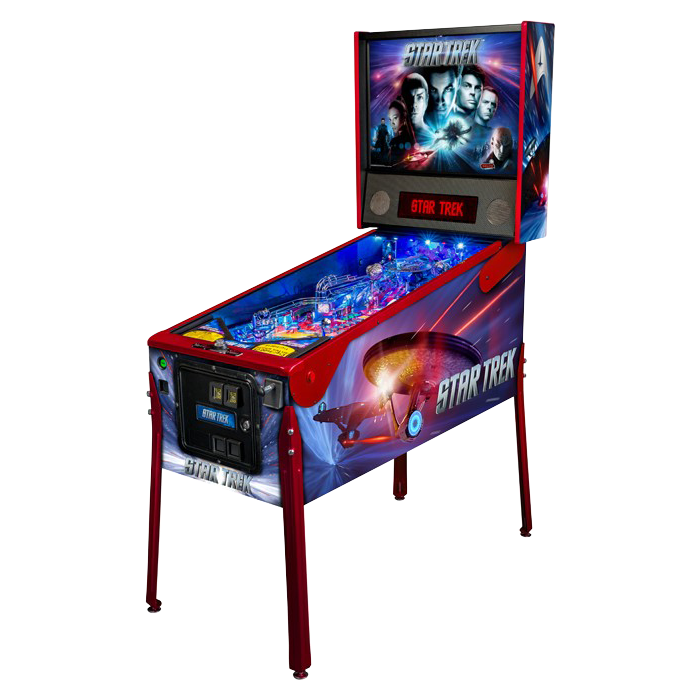 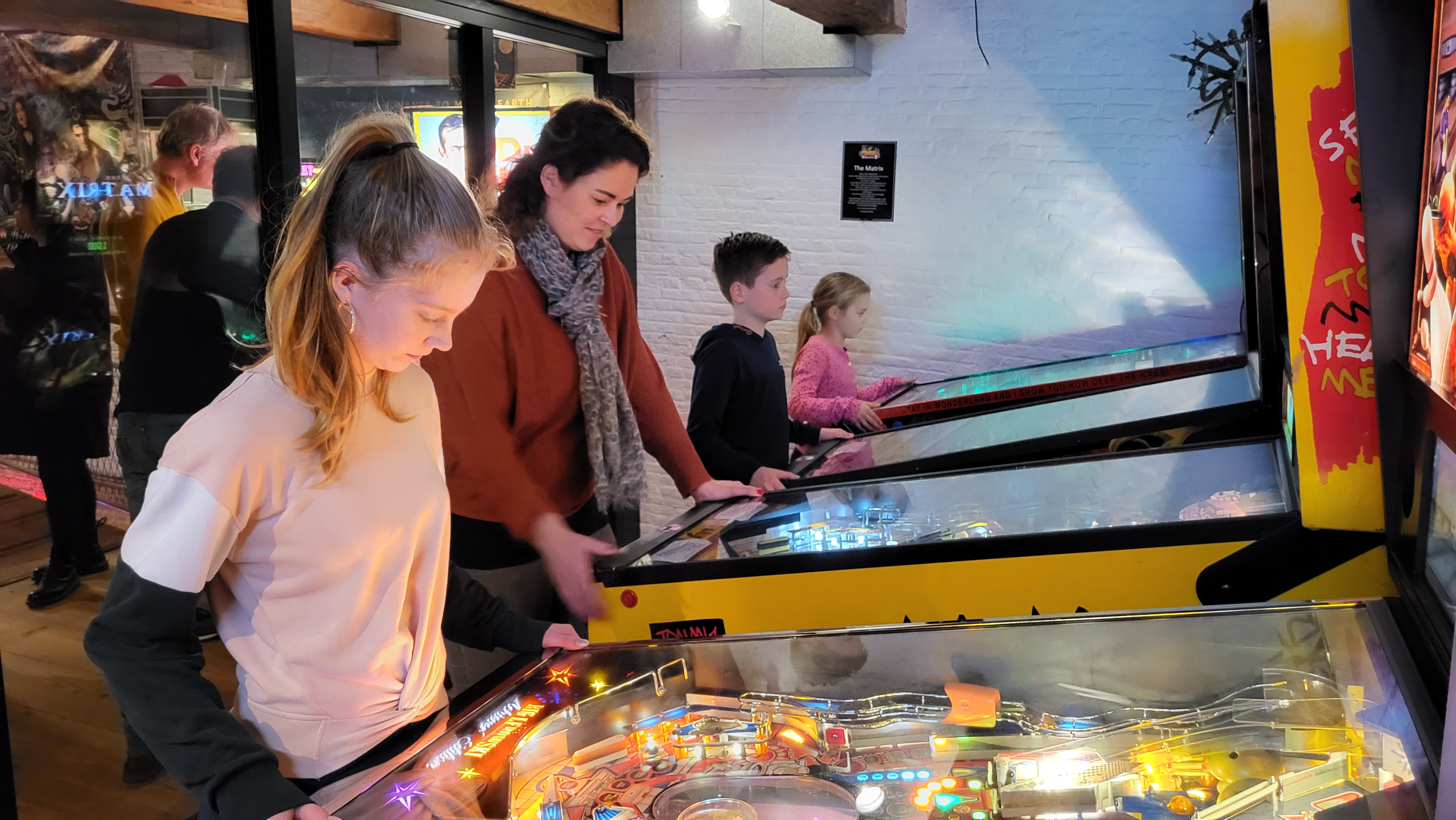 Activiteiten
Lid Ned Flipper Vereniging
Evenementen: tournooien
Vroeger verschillende plaatsen
Tijdschrift Spinner
Clubhuis,  meer dan 100 kasten
Aanrader: museum Rotterdam pinball
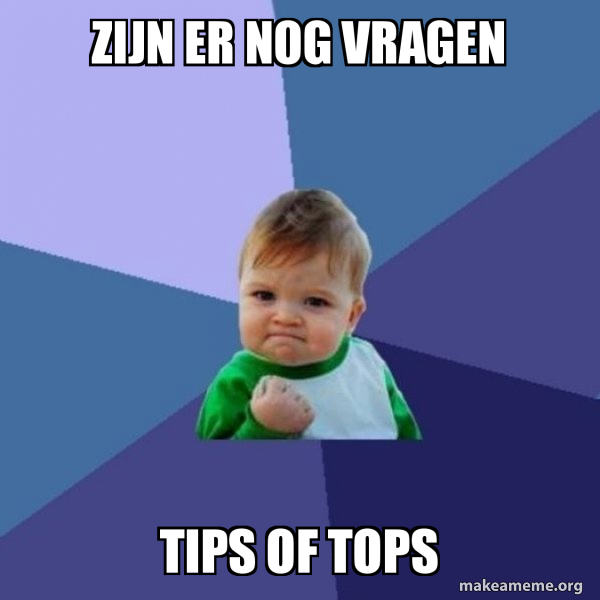 VRAGEN TIPS EN TOPS
De juf mag een potje flipperen bij ons thuis!